Vitaal burgerschap les 5
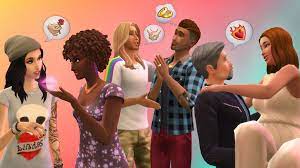 programma
Aan het eind van de les kun je:
Uitleggen waar de begrippen gender, seksualiteit en sekse voor staan en kun je deze begrippen van elkaar onderscheiden;
Doelen benoemen van het hebben van seks;
Uitleggen hoe de geslachtsorganen eruitzien en kun je de geslachtsorganen van elkaar onderscheiden;
Nadenken over mogelijke grenzen die je voor jezelf kan stellen.
Klas
Voordat we starten is het belangrijk dat we elkaar respecteren.
Als we het over schokkende dingen hebben, zal ik een trigger warning geven.
Genderidentiteit en seksualiteit
Om te begrippen zijn er begrippen die we moeten kunnen onderscheiden:

Sekse;
Gender(identiteit); 
seksualiteit
Genderidentiteit en seksualiteit
Sekse: wat zegt jouw lichaam?

Man;
Vrouw;
Interseksueel;
Transman;
Transvrouw.

Genderidentiteit: wat zegt jouw gevoel?
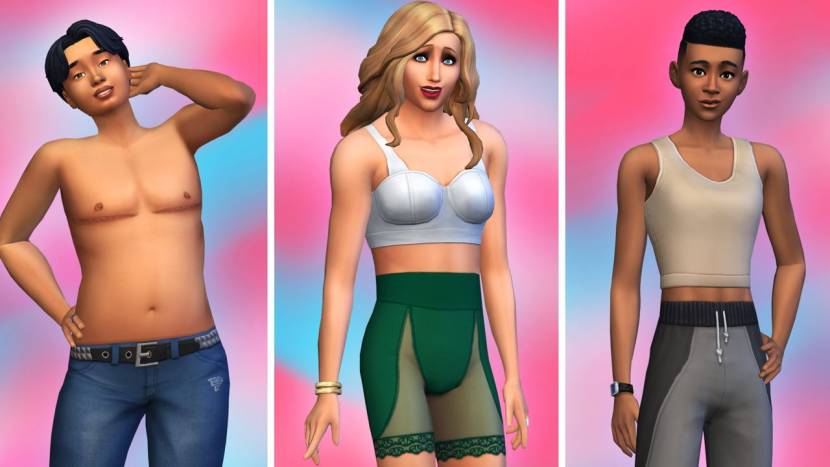 Genderidentiteit: wat zegt jouw gevoel?
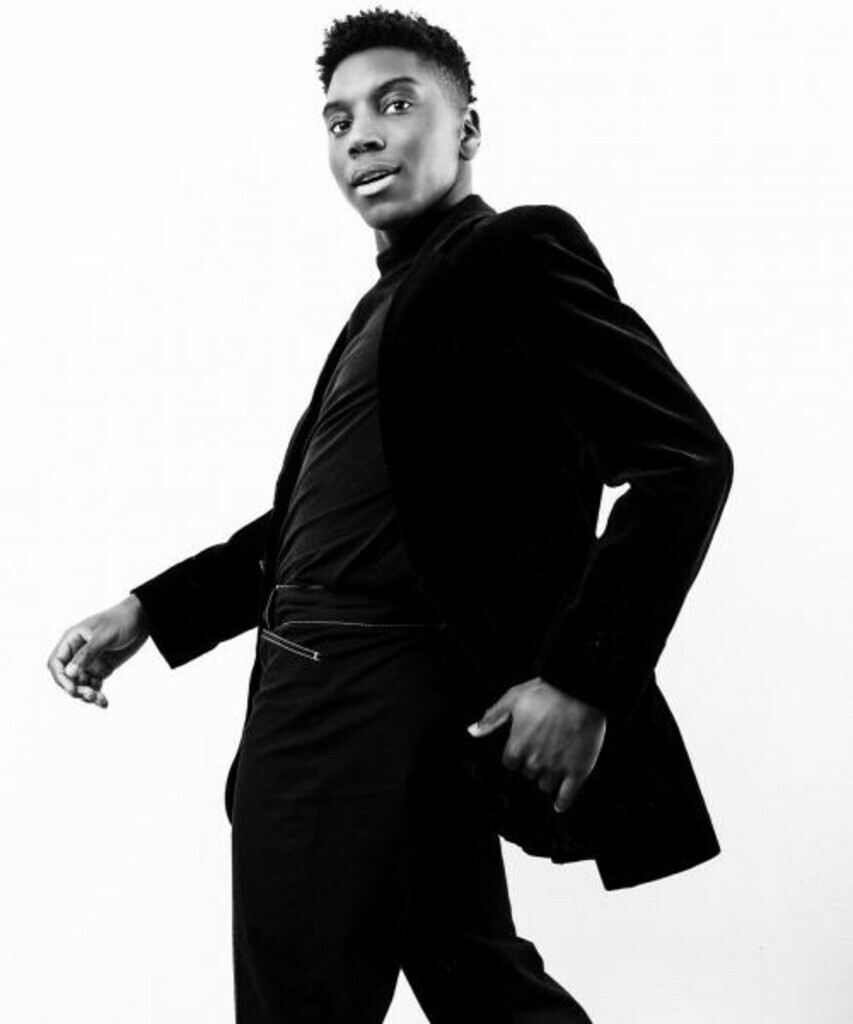 Seksualiteit: wat vind je aantrekkelijk of wat juist niet?
Dit kan op basis van een sekse of een genderidentiteit 
Welke seksualiteiten kennen jullie?
Fysieke aspecten van seks
Waarom hebben mensen seks?
Om voort te planten;
Voor het genot?
Voor genot
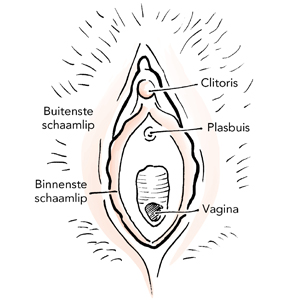 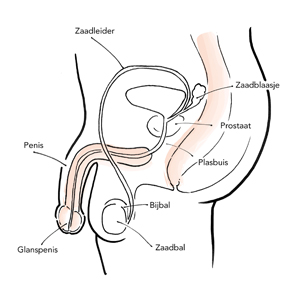 Wat zouden we kunnen verstaan onder mentale aspecten van seks?
Seks kan heel ontspannen werken;
Seks kan ook niet ontspannend werken
Trigger warning: verkrachting
Kennen wij mogelijke mentale gevolgen van verkrachting?
Ommacht;
Schuld;
Schaamte;
Wantrouwen bij sekspartner.
Zijn er ook fysieke gevolgen van verkrachting?
Hoofd- of buikpin
Paniek- en stressklachten
Seksuele pijnproblemen
Soa’s
zwangerscha
Kan je jezelf beschermen tegen aanranding? Of moeten we andere mensen duidelijk maken wat de gevolgn zijn om…?
Wat zijn mogelijke manieren om grenzen te stellen en deze duidelijk te maken?
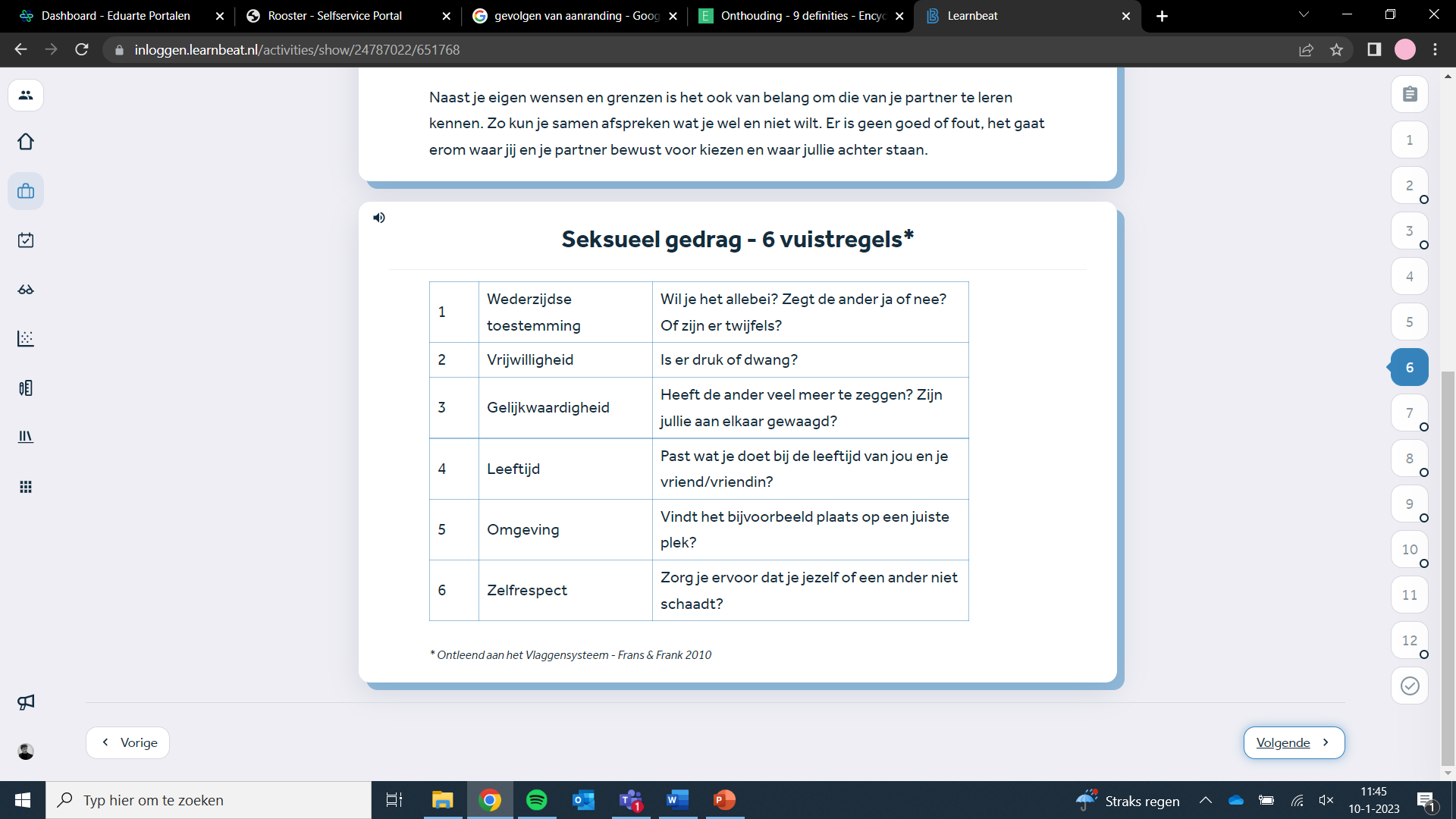 Nog meer…
Aanraders popcultuur:

Mocht je meer willen weten over verschillende onderwerpen, kan je via YouTubekijken naar video’s van ‘de sekszusjes’.

Ook is ‘de seksmobiel’ interessant. Hier beantwoorden een presentator van BNNen een bekende influencer samen vragen die kijkers kunnen stellen. Dit is ook te vinden op YouTube.

Sex Education op Netflix. Een serie over tieners die op hun manier om leren gaan met verschillende seksen, genderidentiteiten en seksualiteiten.
(herhaling) Aan het eind van de les kun je:
Uitleggen waar de begrippen gender, seksualiteit en sekse voor staan en kun je deze begrippen van elkaar onderscheiden;
Doelen benoemen van het hebben van seks;
Uitleggen hoe de geslachtsorganen eruitzien en kun je de geslachtsorganen van elkaar onderscheiden;
Nadenken over mogelijke grenzen die je voor jezelf kan stellen.
Zijn er nog vragen
Blijf even kletsen als je geen haast hebt